LEYARD® LED MULTITOUCH
Product OverviewOctober 2017
Introducing Leyard® LED MultiTouch
Industry’s First Standard, Completely Seamless Interactive Fine-Pitch LED Video Wall
High performance touch
32 simultaneous touch points
Excellent tactile feel
Anti-static
Visually superior
Uniform color and brightness
Anti-glare surface
No parallax error
Easy to deploy and maintain
Lightweight, thin and unobtrusive
No additional structure or special reinforcement needed
Simplifies service
Features Leyard® PLTS™ (Pliable LED Touch Surface™) Technology, a specially formulated, lightweight and durable touch material
Available in 108”, 151” and 196” diagonal LED video walls
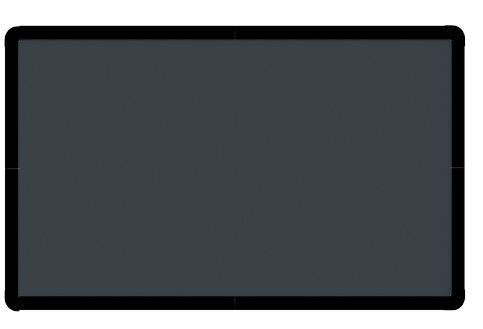 Leyard LED MultiTouch
Available Models
59.5” (1510.5mm)
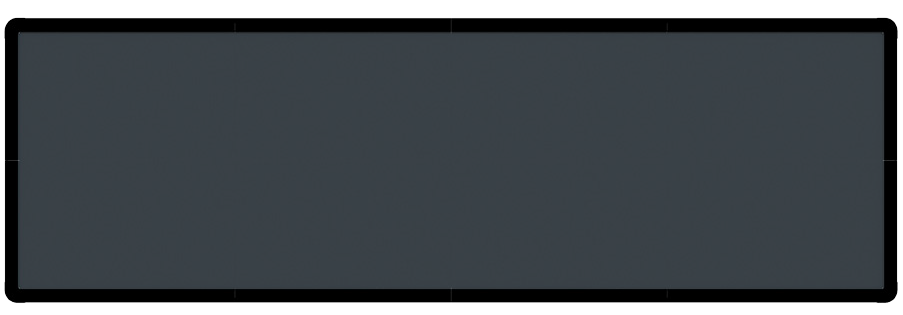 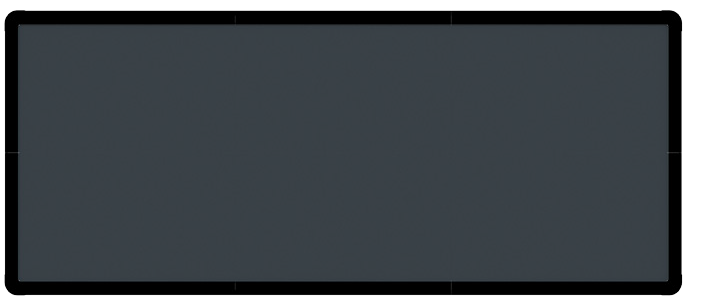 196”
108”
151”
100.8” (2560.5mm)
148” (3760.5mm)
195” (4960.5mm)
Sleek multi-touch frame
32-point IR touch technology
3.16” (80.25mm) wide x 4.6” (117.4mm) depth installed
Leyard PLTS (Pliable LED Touch Surface)
Unique and proprietary touch surface with numerous customer advantages
Installed in the field and serviceable
Integrated with Leyard® DirectLight® DL2-1.2 and Leyard DirectLight DL2-0.9 in three configurations
P1.2 2880x1080
P0.9 3840x1440
P1.2 1920x1080
P0.9 2560x1440
P1.2 3840x1080
P0.9 5120x1440
Leyard PLTS (Pliable LED Touch Surface)
The Special Ingredient of Leyard LED MultiTouch
Leyard PLTS (Pliable LED Touch Surface) technology is a specially formulated, lightweight and durable touch material. 
Key features:
Seamless
Lightweight
High performance touch
Excellent visual performance
Durable and Serviceable
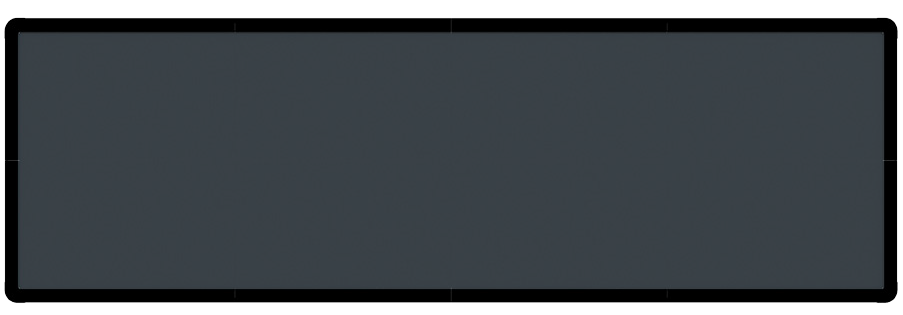 Leyard PLTS is seamless for walls n W x 53.14” H
53.14” (1350mm)
Leyard PLTS (Pliable LED Touch Surface)
Lightweight Design
Leyard PLTS is a lightweight, durable protective material designed to integrate easily with Leyard LED video walls.
For example, a 196” diagonal LED video wall compared to an equivalent glass solution:
2 panes of glass at ~62.5lbs each are required so total weight is around 125lbs (57kg)
Compare that to PLTS at ~1.25lbs (0.5kg)

What’s the impact?
Additional support structure and mounting is required
Shipping and handling becomes a concern: very large crates, special airframes for air shipment (if available)
High Performance Touch
Smooth, tactile feel
Anti-static
Accurate and precise 32 points of simultaneous touch
No seams to disrupt motion
High Performance Visuals
Leyard PLTS is applied directly to the LED video wall surface
Leyard LED MultiTouch maintains the video walls stunning visuals:
No parallax error
Specular (mirror-like) reflectance is low 
Leyard PLTS improves luminance and color shift at shallow viewing angles
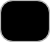 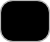 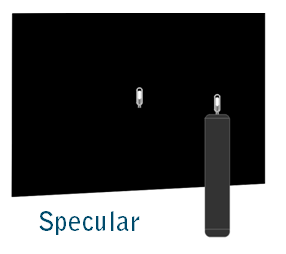 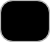 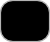 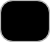 Low specular reflectance
Thin material + No air gap = no parallax
Durable and Easy to Maintain
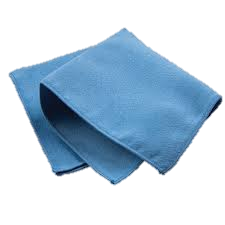 Leyard LED MultiTouch is durable and easy to maintain.
Leyard PLTS has been tested with:
No loss of adhesion
No residual material seen when removing film
No LEDs damaged during film removal
Heat is diffused and not trapped
Leyard PLTS may be removed for service/maintenance
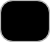 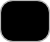 Easily cleaned
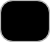 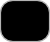 Diffuses heat
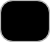 Removed for service
Interactive Touch Surface Comparison
Leyard PLTS Compared to Glass
Using Glass
Using Leyard PLTS
For a 196” diagonal LED video wall: 
Requires 2 panes of glass 
Added weight approx. 125lbs (57kg) vs.  a single sheet of PLTS ~1.25lbs (0.5kg)
In addition to the additonal structural support and shipping concerns:
2 panes of glass  introduces seams over the video wall
Air gap required for heat dissipation  introduces parallax error
For a 196” diagonal LED video wall: 
Requires a single Leyard PLTS sheet
Added weight approx ~1.25lbs (0.5kg)
Leyard LED MultiTouch benefits:
No additional support or shipping concerns
Seamless with single Leyard PLTS sheet
Air gap removed at installation 
Material easily dissipates heat  removing parallax error
Interactive Touch Surface Comparison
Leyard LED MultiTouch vs Aftermarket Glass
 Good    Neutral    Poor
High Level Installation Timeline
Day 1
Initial Wall Installation
Depending on mount may install bottom bracket for touch frame
Install cables and power required for touch sensor
Touch trim may be installed for aesthetics
Day 1 + 60-90 days
After LED Settling Period
Apply PLTS
Test and Install Touch sensor and Frame
+1 (Overnight)
Run wall overnight
PLTS smoothed
Z-axis adjustments
Note: The area around the video wall should be kept clear for the installation of Leyard LED MultiTouch